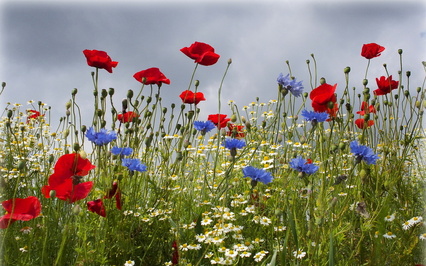 Весёлое лето звенящее в Сказке




МБДОУ д/с №18
Зеленогорск 2021
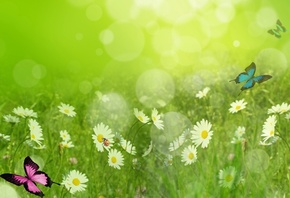 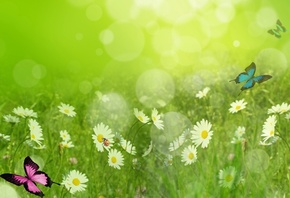 Беззаботного лета Золотая пора, Праздник солнца и света Радость дарит с утра. 
Ничего нет прекрасней В роще пения птиц, Желтоглазых ромашек Белоснежных ресниц. Васильков ярко-синих В изумрудной траве И сиреневой дымки Над рекой на заре...             

         И.Бутримова
Беззаботное лето

Беззаботного лета Золотая пора, Праздник солнца и света Радость дарит с утра. Ничего нет прекрасней В роще пения птиц, Желтоглазых ромашек Белоснежных ресниц. Васильков ярко-синих В изумрудной траве И сиреневой дымке Над рекой на заре. Спелых ягод малины Сладкий сок на губах Как июля примета В подмосковных лесах.
Сказки мы играли
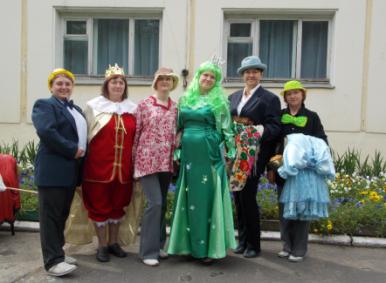 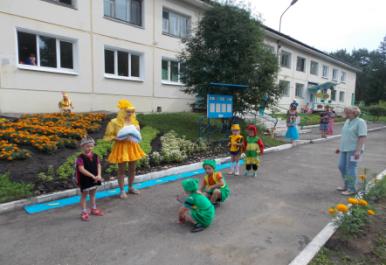 Целый день гуляли
На праздники ходили
Радовались и веселились
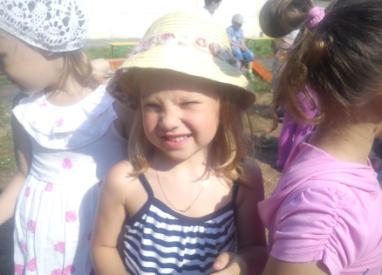 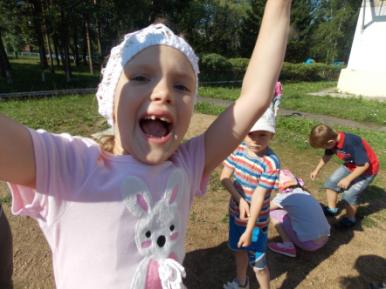 Встречались с разными героями
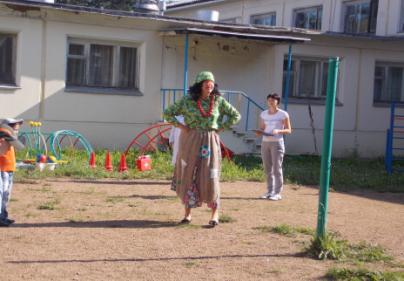 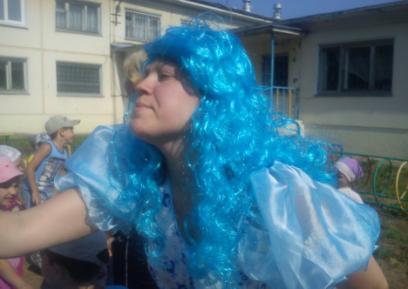 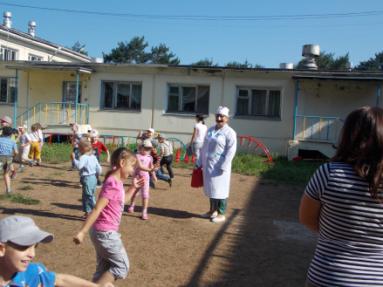 На асфальте рисовали
Цветочки поливали
Огород растили
В путешествия отправлялись
Занимались
Наряжались
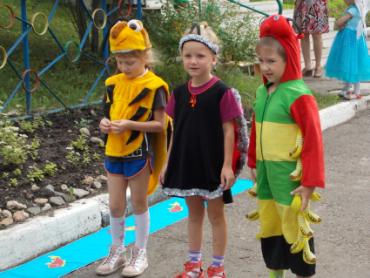 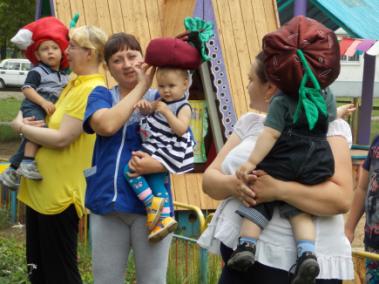 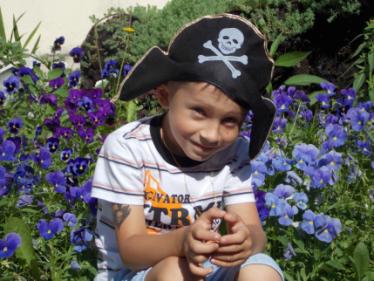 Любовались, удивлялись
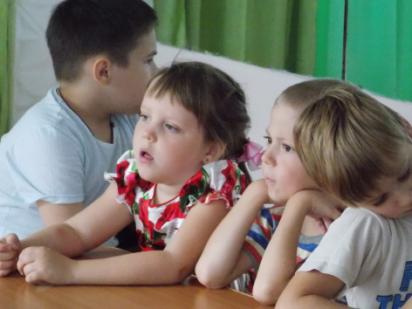 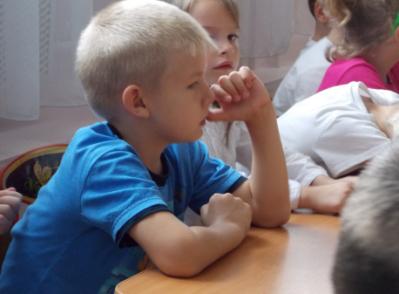 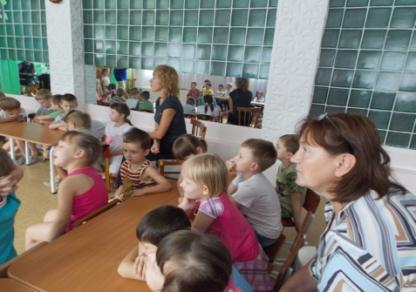 Бегали, играли
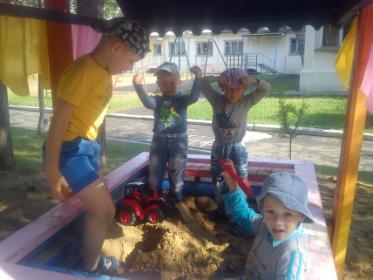 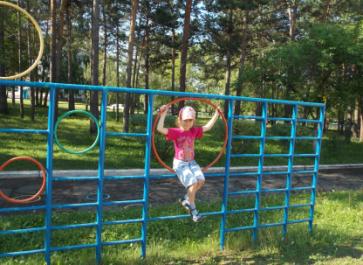 Шишки собирали
Танцевали
Песни пели
Сладкие конфеты ели
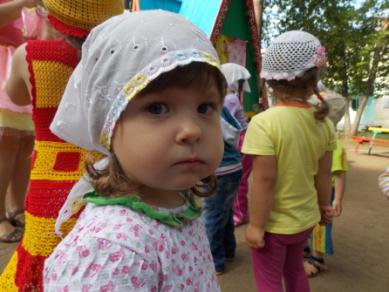 Мыльные пузыри ловили
Физкультурой занимались и на технике катались
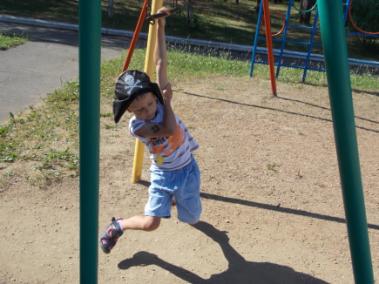 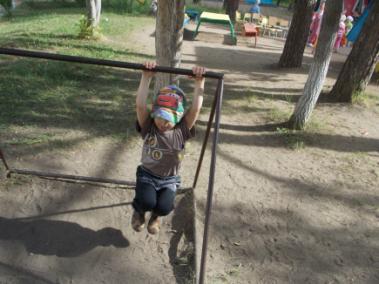 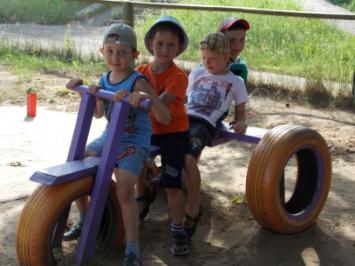 Мы с игрушками играли
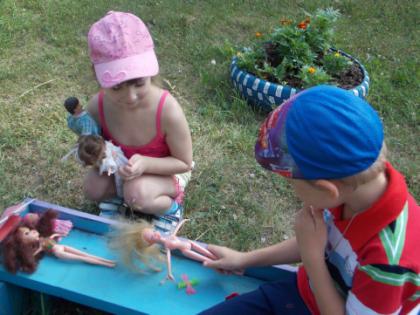 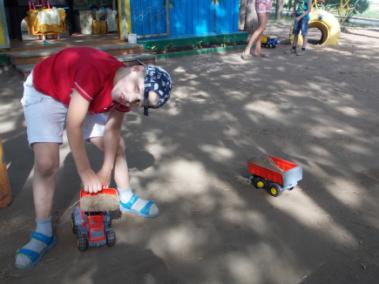 Превращались в бабочек
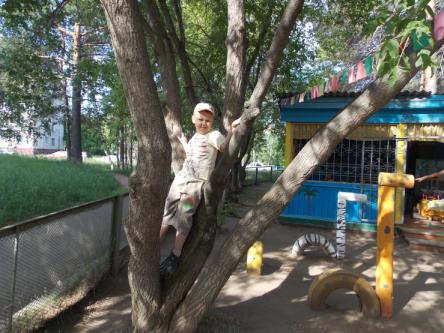 Делали зарядку
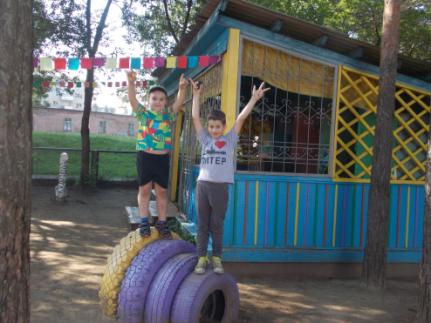 Соревновались
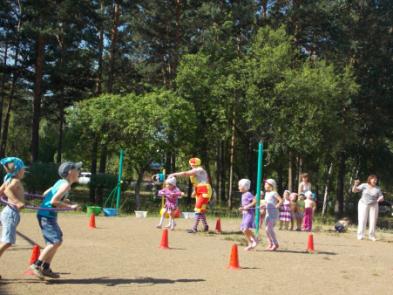 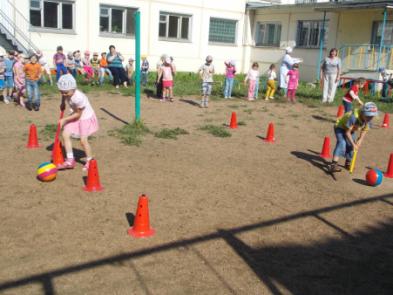 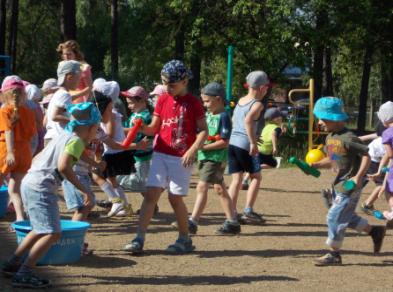 На лошадях скакали
В волейбол играли
Родной город изучали
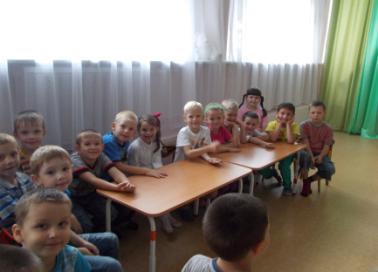 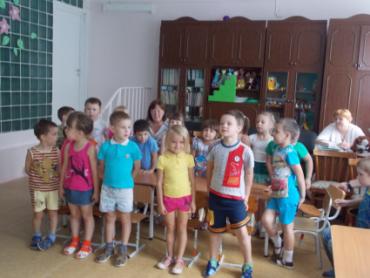 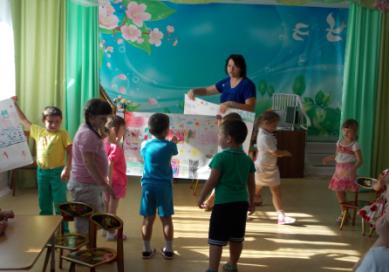 Потом дружно рисовали
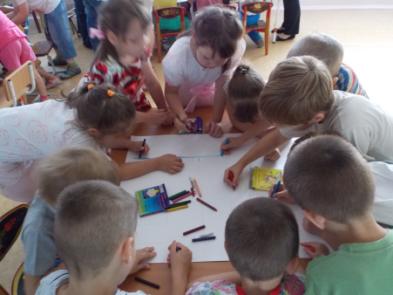 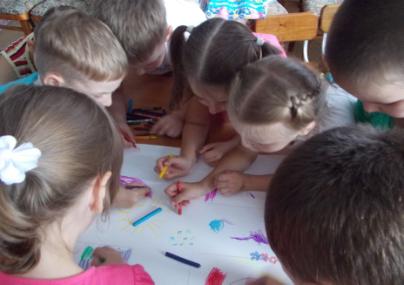 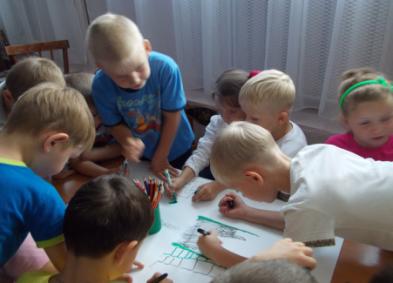 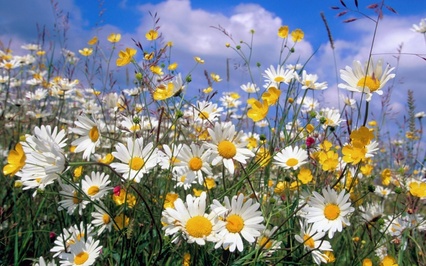 Почему для всех ребятЛета не хватает? Лето, словно шоколад,Очень быстро тает!

                        В. Орлов